Influence of Solenoid Field Quality on Electron Cooling
nilanjan@fnal.gov
Solenoid Errors
1
Motivation
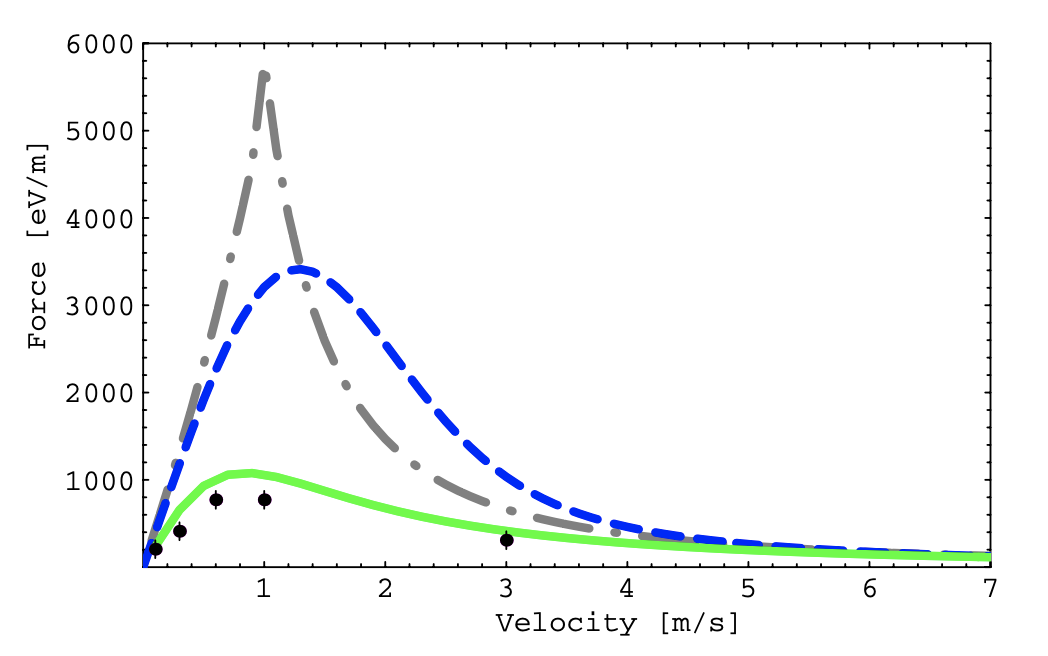 Meshkov Asymptotic
Derbenev and Skrinsky
Magnetized electron trajectories follow magnetic field lines. -> Perturbations in velocity
Perturbations in velocity -> Reduction in electron cooling force
In Parkhomchuk model, the force depends on effective drift velocity.
N particle simulations
Parkhomchuk
A. V. Fedotov et. al., Numerical study of the magnetized cooling force, Phys. Rev. ST Accel. Beams 9, 074401, 2006.
Longitudinal drift: Voltage jitter, space-charge voltage depression.
Transverse drift: E X B drift, electron velocity perturbations due to magnet errors.
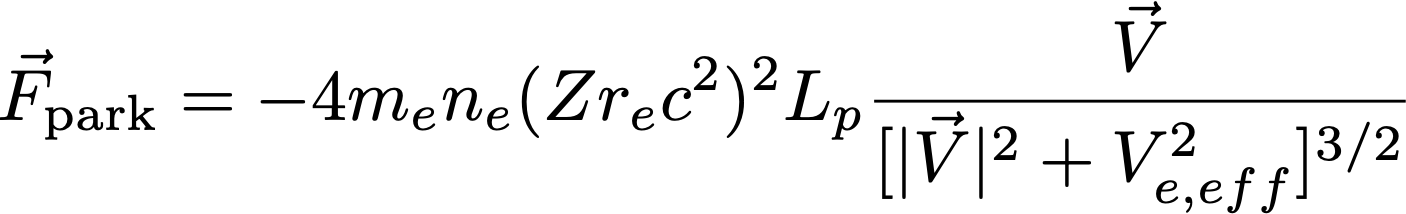 Larmor radius: Magnetic field, electron transverse temperature
Min/Max Impact parameters: Ion velocity, plasma frequency
nilanjan@fnal.gov
Solenoid Errors
2
Cooling Times:  As designed
The minimum moves up and to the right at higher energies.
Baseline
2.5 MeV p+, Bz = 0.1 T
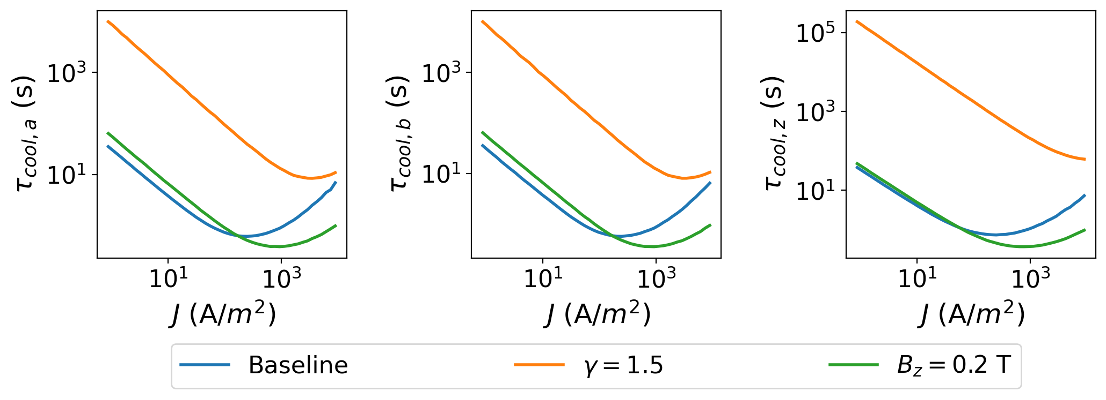 Increasing the magnetic field boosts the maximum cooling rate marginally.
We’re almost at the limit of cooling rate achievable.
Estimates treat cooling as a single thin-lens kick and ignore tracking through the solenoid.
* Values published in IPAC’23 are incorrect.
nilanjan@fnal.gov
Solenoid Errors
3
Field Errors: Simple Estimate
Assuming that the electrons follow the magnetic field lines. Ignoring the space-charge field from the electrons, the extra transverse velocity:


The temperature contribution is:


The above estimate assumes (1) No space-charge (2) We can make a practical solenoid with the above field quality.
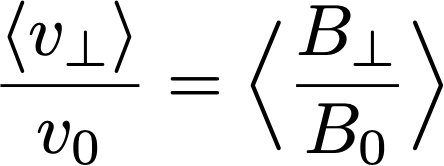 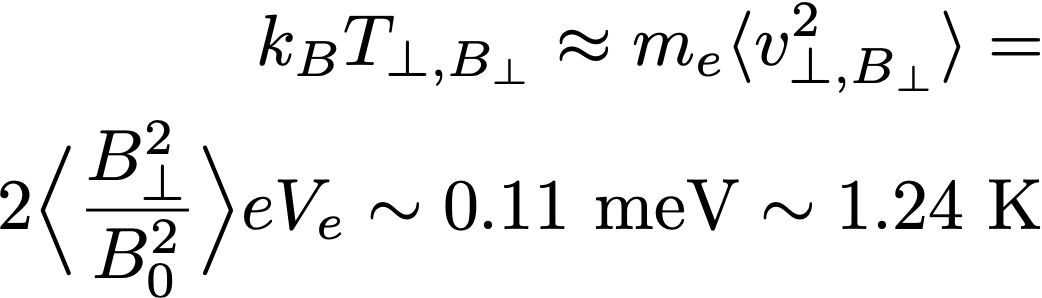 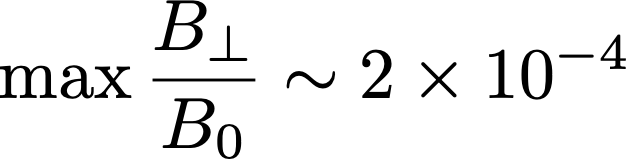 1.1 eV @ 2 x 10-2
nilanjan@fnal.gov
Solenoid Errors
4
Recap of previous work
How does solenoid field quality translate to electron velocity perturbations in the presence of static space-charge?





For realistic perturbations, the additional electron velocity arises from change in direction of the magnetic field lines. How to model the effect on cooling?
Unrealistically small scales
Multipole
Plane wave
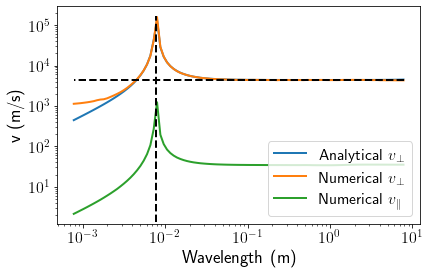 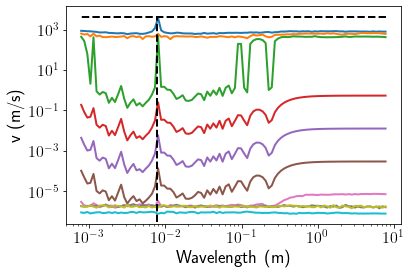 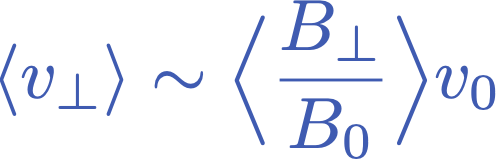 Inspired by D. L. Bruhwiler et al., in Proc. PAC'05, paper TPAT087, 2005.
Inspired by C. Montag and J. Kewisch, in Proc. PAC'03, paper WPAE030, 2003.
nilanjan@fnal.gov
Solenoid Errors
5
A 2nd look at the Parkhomchuk model
Central to the Parkhomchuk model is the effective velocity parameter.
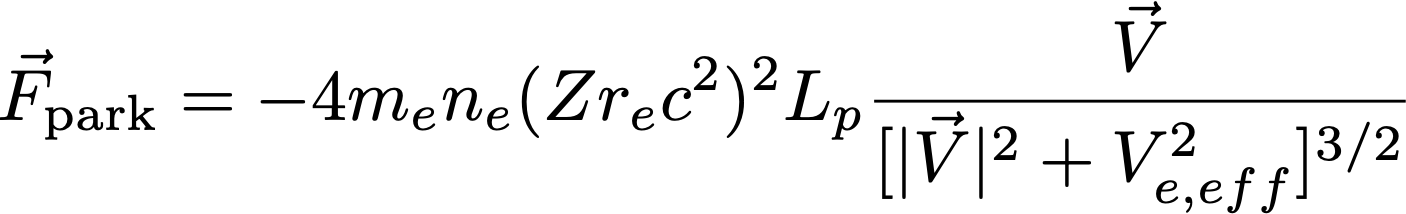 Random: Voltage jitter
Function of position: Space-charge voltage depression, E X B drift, electron velocity perturbations due to magnet errors.
Use the voltage jitter as the sole source of effective velocity, treat position-dependent velocity changes as local frames of reference.
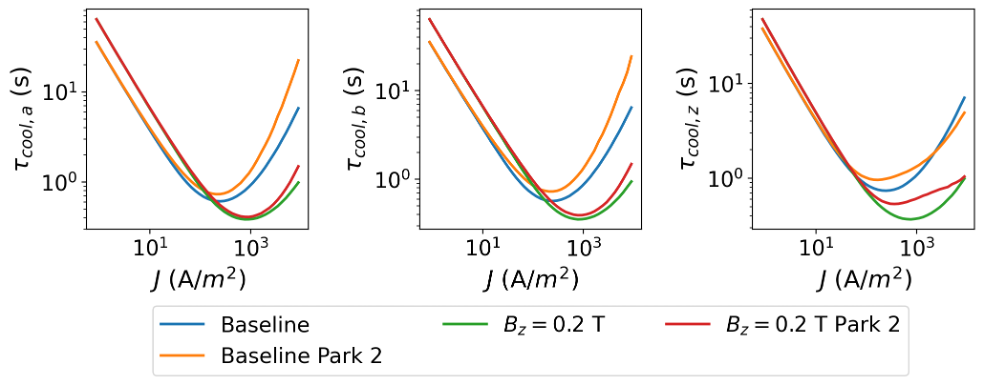 p+
p+
Treat field errors as deterministic perturbations to the electron velocity field.
Predictions are within a factor of 2.
nilanjan@fnal.gov
Solenoid Errors
6
Tracking Algorithm
Solenoid Entry and Exit Kicks
Solenoid body map
Divide cooler into smaller segments.
Calculate local mean velocity of electrons at the position of the ions based on space-charge voltage depression, E X B drift, electron velocity perturbations due to magnet errors.
Calculate ion velocities w.r.t to this local rest frame.
Calculate cooling force using Parkhomchuk model and apply kick to ions.
Transport ions through a thick hard-edge ideal solenoid map in a drift-kick-drift fashion.
Transport through 1-turn 6D linear map and include an inverse map of the solenoid to cancel transverse coupling.
Other complexities: Matched distributions, eigenmode emittance calculations, fitting, fast field calculation (GPU), etc.
…
Thin-lens cooling kicks
nilanjan@fnal.gov
Solenoid Errors
7
Actual Solenoid Design
Trim coils (50 mm)
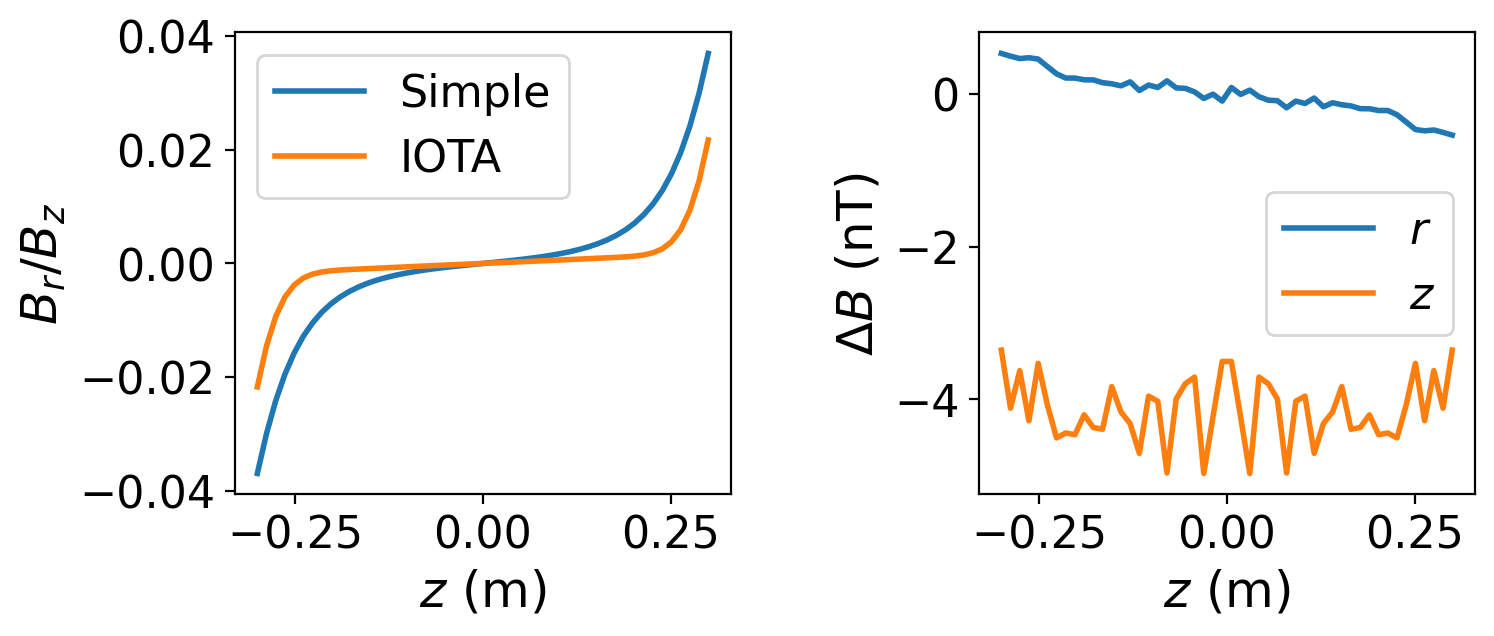 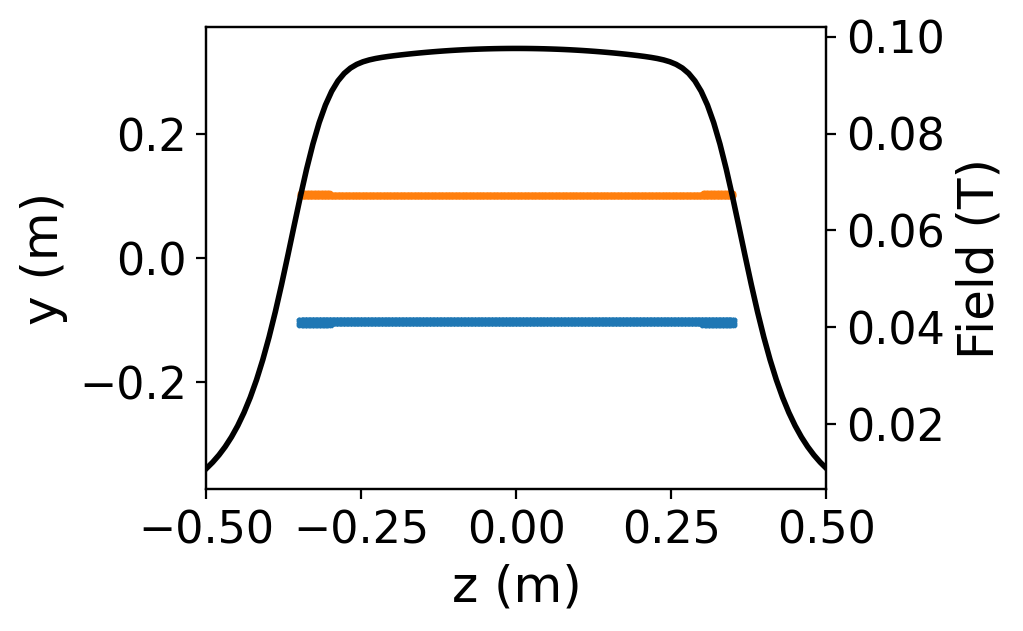 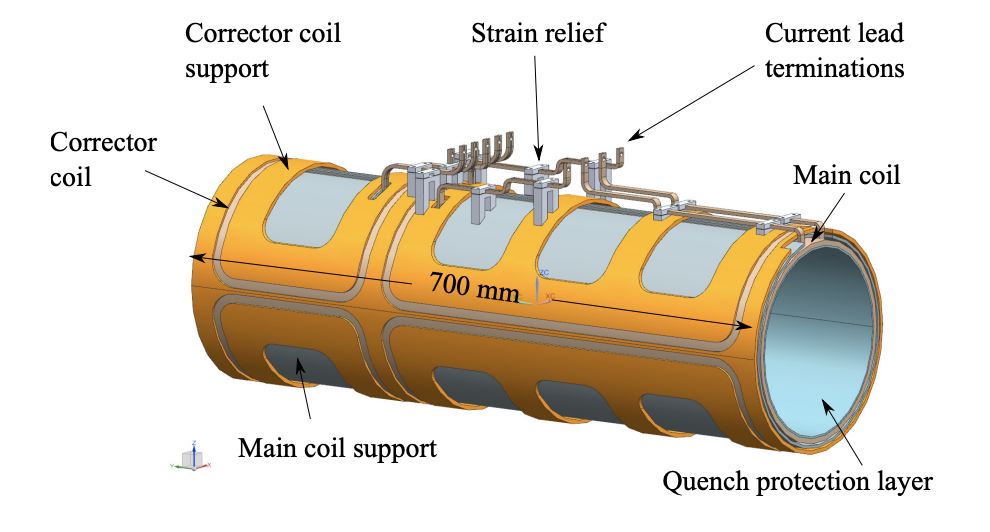 Br/Bz = 0.02
z = 300mm
r = 15 mm
Main coil (600 mm)
R.C. Dhuley et al., JINST 16 T03009, 2021
nilanjan@fnal.gov
Solenoid Errors
8
Cooling in Real Solenoid Field: Convergence
How many segments do we need to model the effect of field quality? About 10.
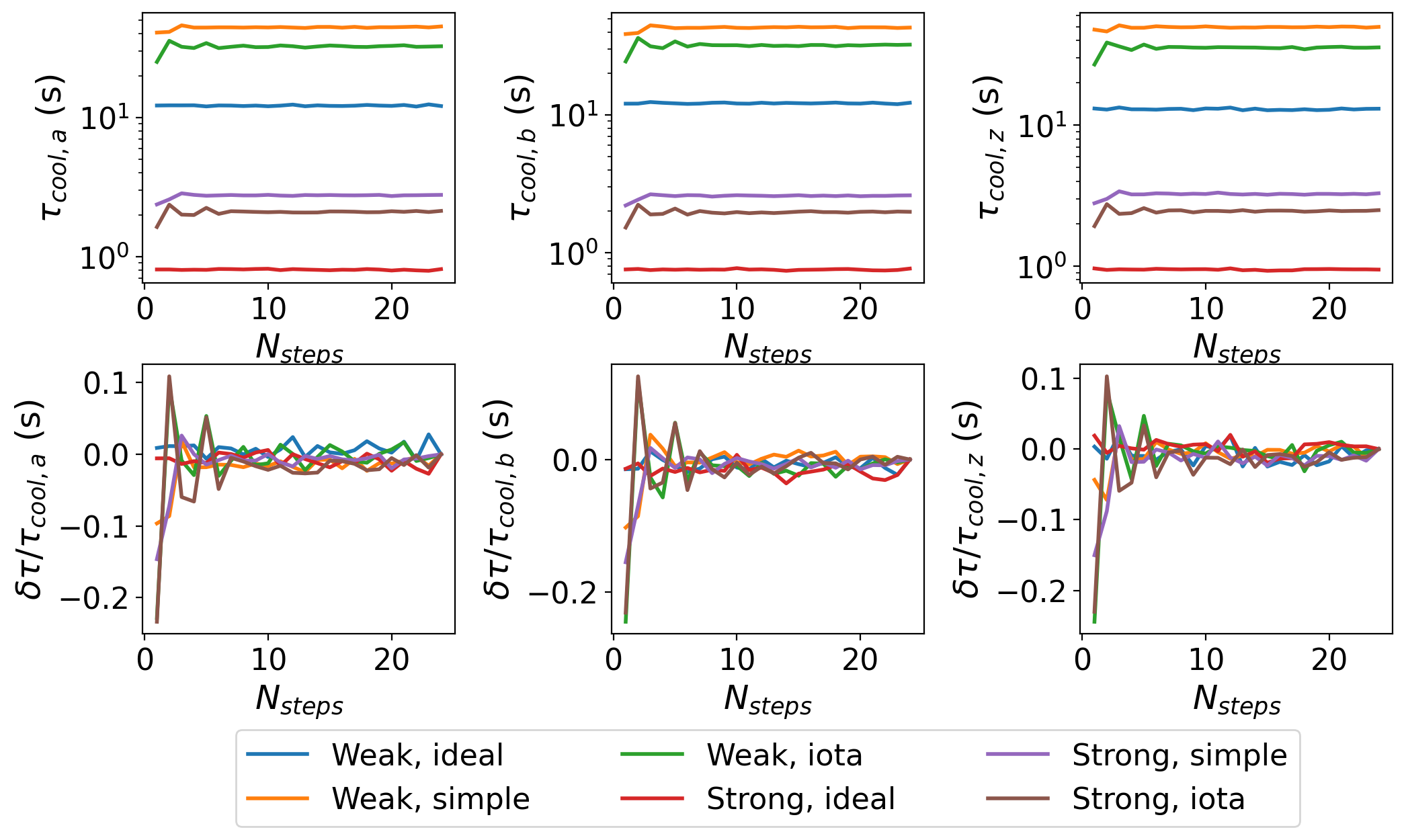 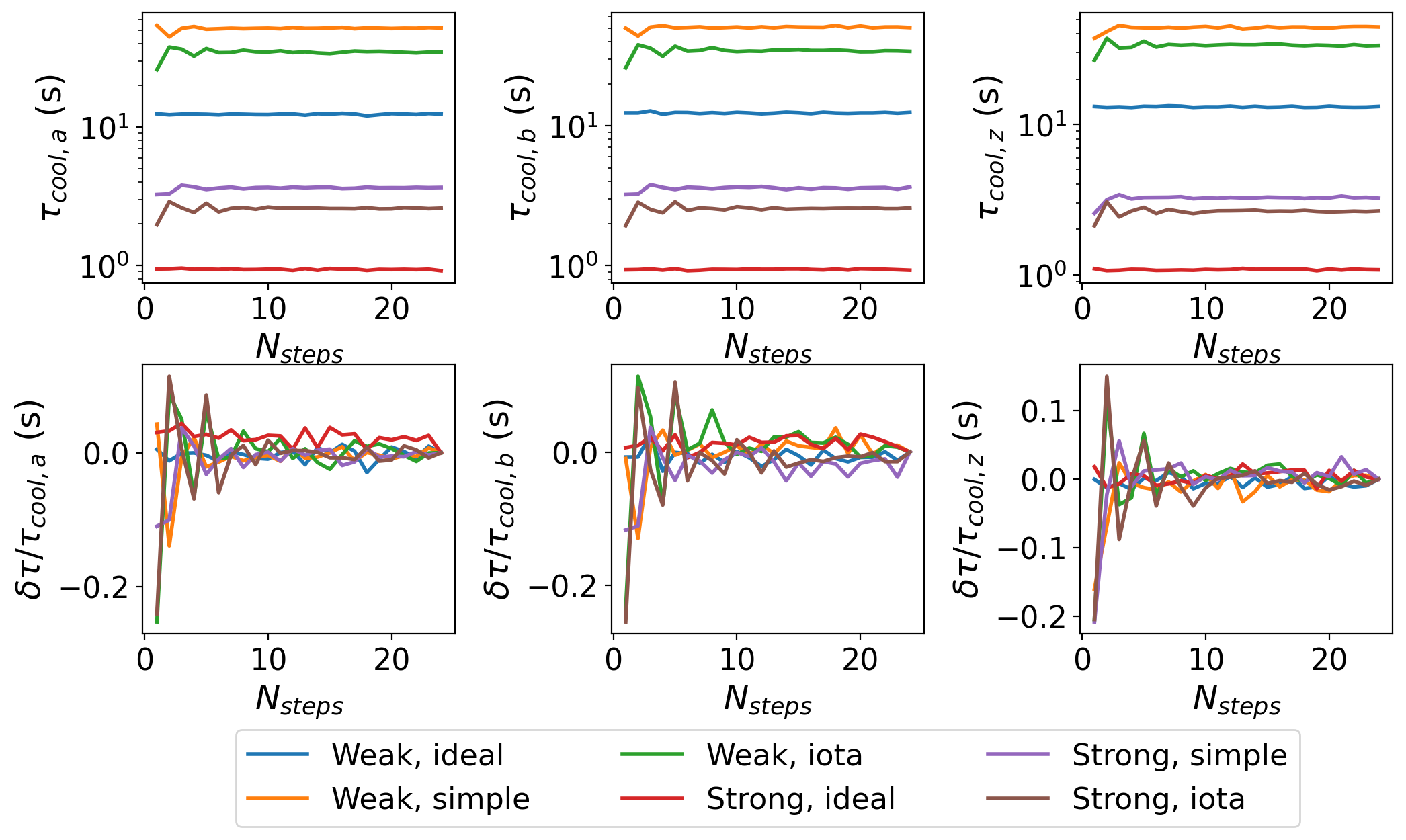 nilanjan@fnal.gov
Solenoid Errors
9
Cooling times in real solenoid
Calculate cooling with 20000 particles, 10 steps inside solenoid, 4 turns: 720 seconds/estimate with GPU acceleration
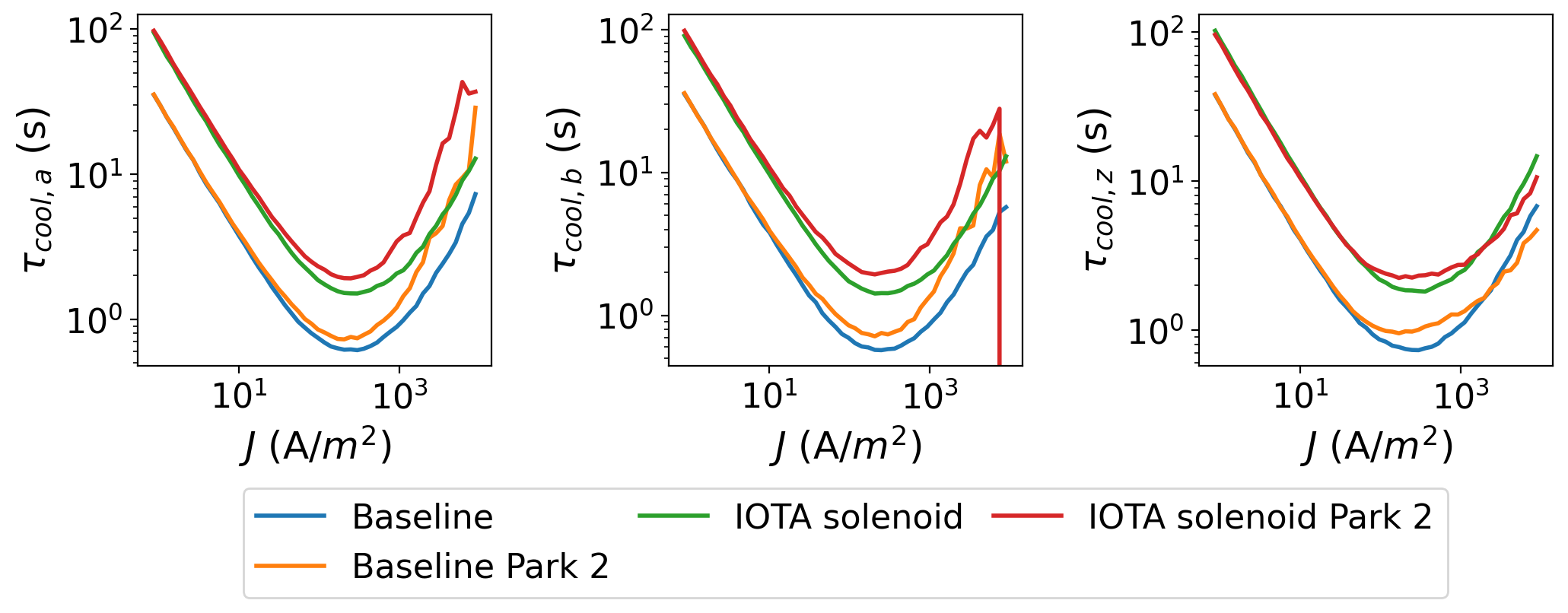 Factor of 3 degradation!
nilanjan@fnal.gov
Solenoid Errors
10
Next Steps
Introduce winding errors and quantify effect on top of systematic errors.
Improve magnetic field model? (1) Increase length (2) Reduce ID (3) Ferromagnetic plugs (4) Different coil geometries?
Develop a simple way of incorporating cooling rate reduction into PyORBIT simulations.
Effect of steering toroids on field quality inside cooler and on proton beam orbit.
List plan of experiments and back-up with simulations.
nilanjan@fnal.gov
Solenoid Errors
11
Appendix: Winding Errors
Design a winding error model which is consistent with experimental data.
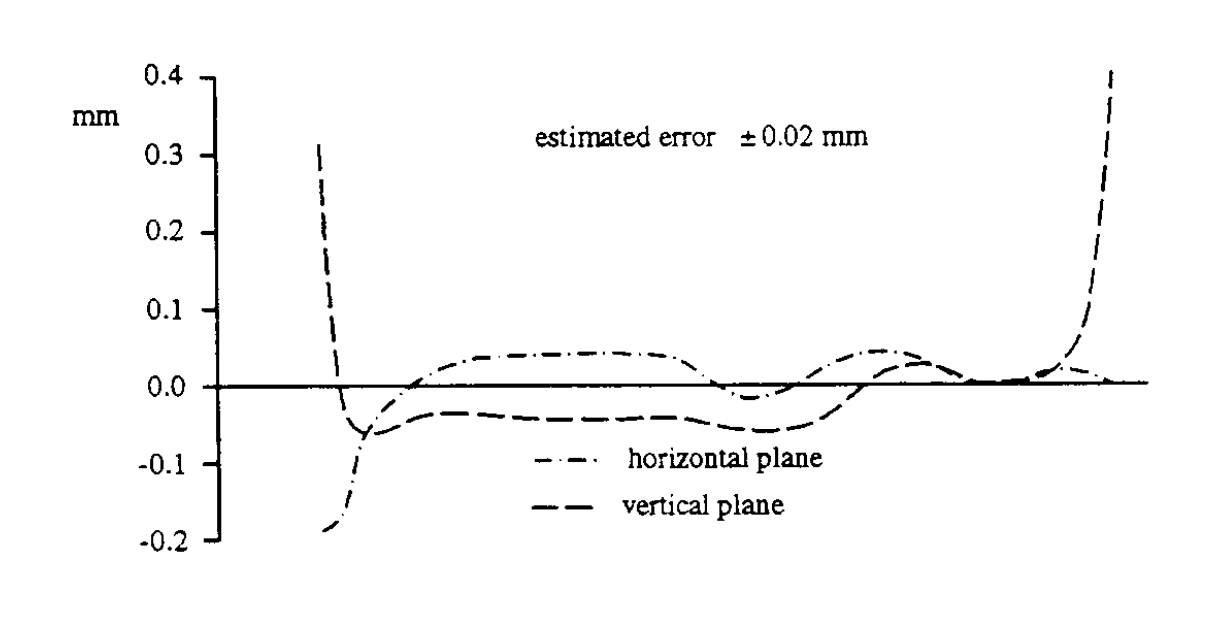 Transverse field line deviations in CELCIUS cooler. http://cds.cern.ch/record/398603/files/p235.pdf
nilanjan@fnal.gov
Solenoid Errors
12
Appendix: Cooling time with and without coupling compensation
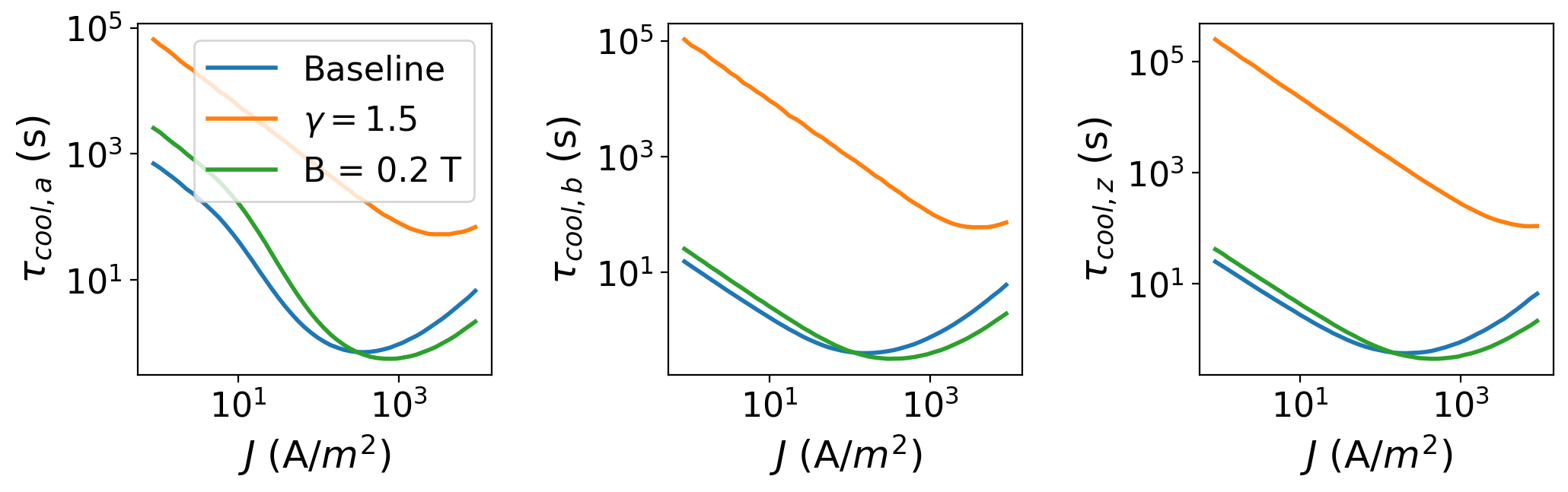 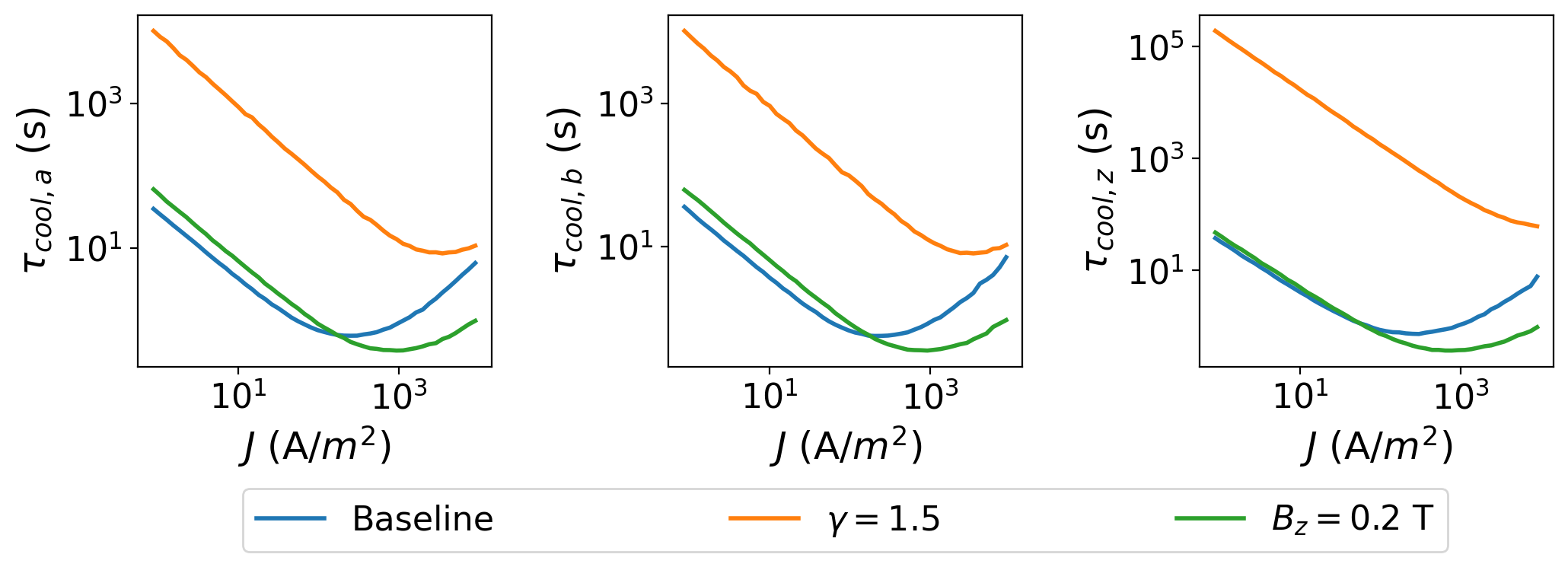 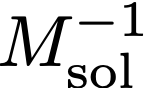 Without
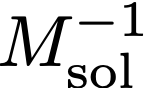 With
nilanjan@fnal.gov
Solenoid Errors
13